Государственное бюджетное образовательное учреждение Самарской области «Школа-интернат № 115 для обучающихся с ограниченными возможностями здоровья городского округа Самара»
Презентация к конспекту логопедического занятия в 5 классе на тему «Глаголы совершенного и несовершенного видов»


г.о. Самара2020
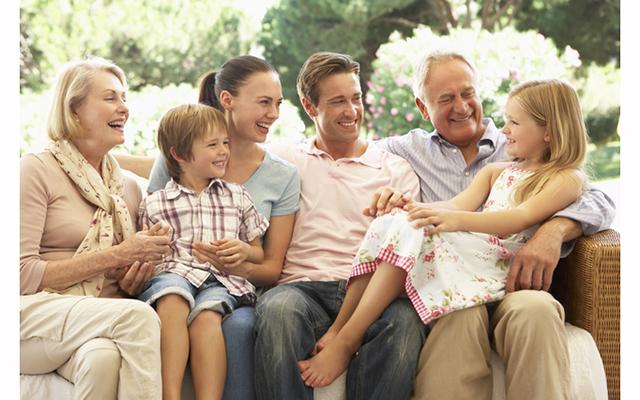 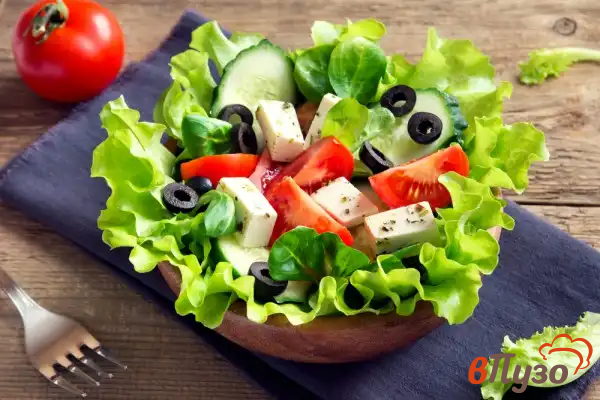 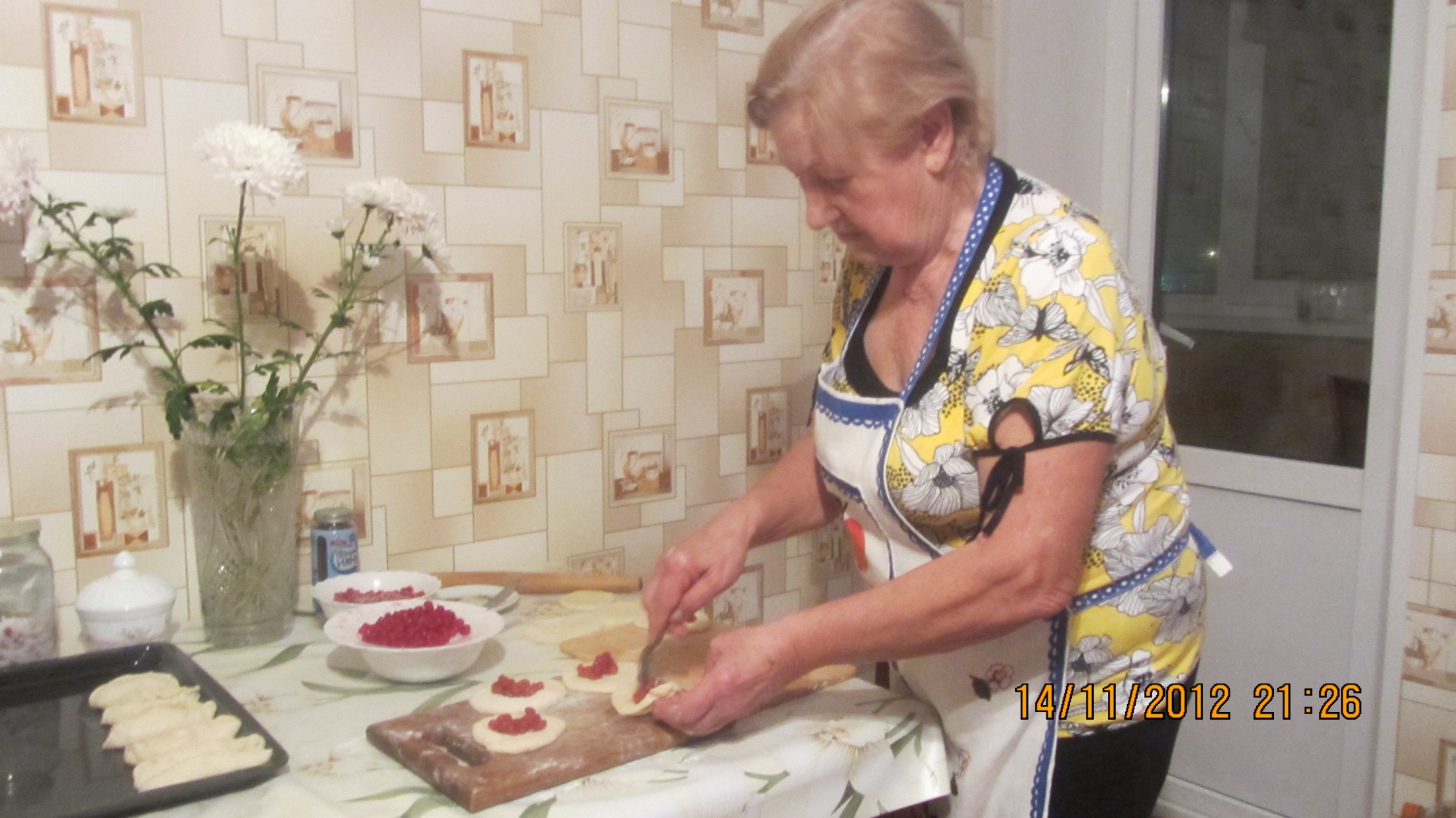 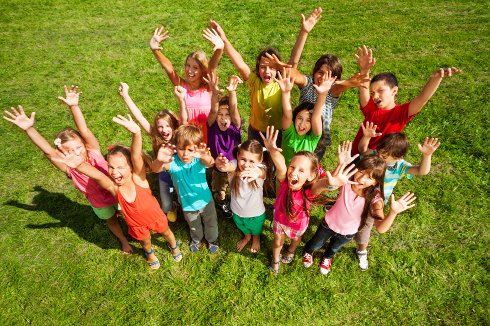